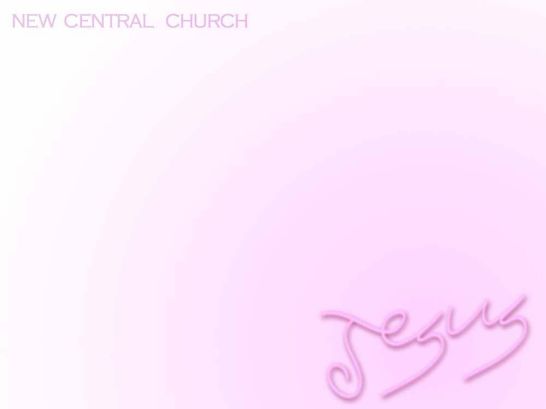 주님의그 사랑       우리안 에 가득 하  네    하나님
의 마음 우리를  통해    세상으로       가기원 하 네
www.themegallery.com
Company Logo
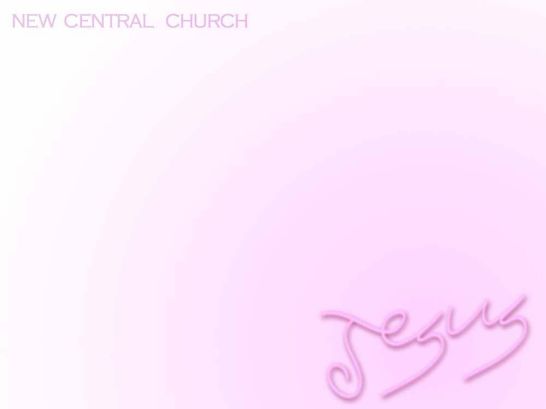 주님의 그 사랑       넘치 는  생명 의  길    차가운
맘    따스하 도록    전해지길      소원하 네    예배를
www.themegallery.com
Company Logo
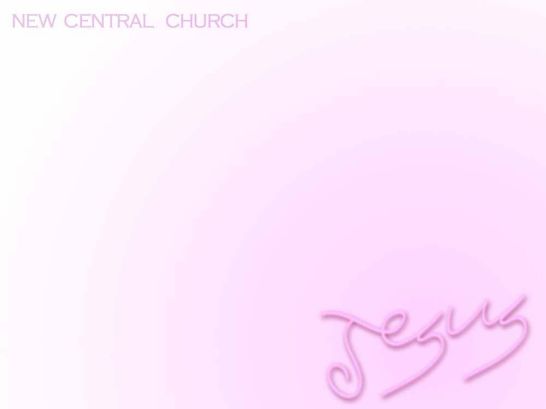 통 해 받은말 씀   이땅에 흐르는    감동이 되어    예배를
통 해 드린찬 송  이땅에 울리는    메아리 되어    흘러가리
www.themegallery.com
Company Logo
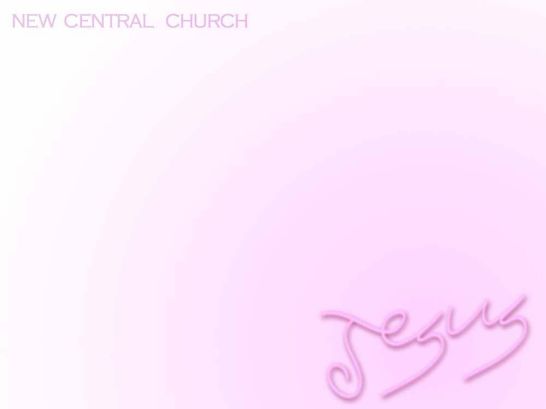 빛과소 금 되어 흘러가리      빛과소 금 되어 흘러가리
빛과소  금  되어 흘러가리       흘러가리
www.themegallery.com
Company Logo